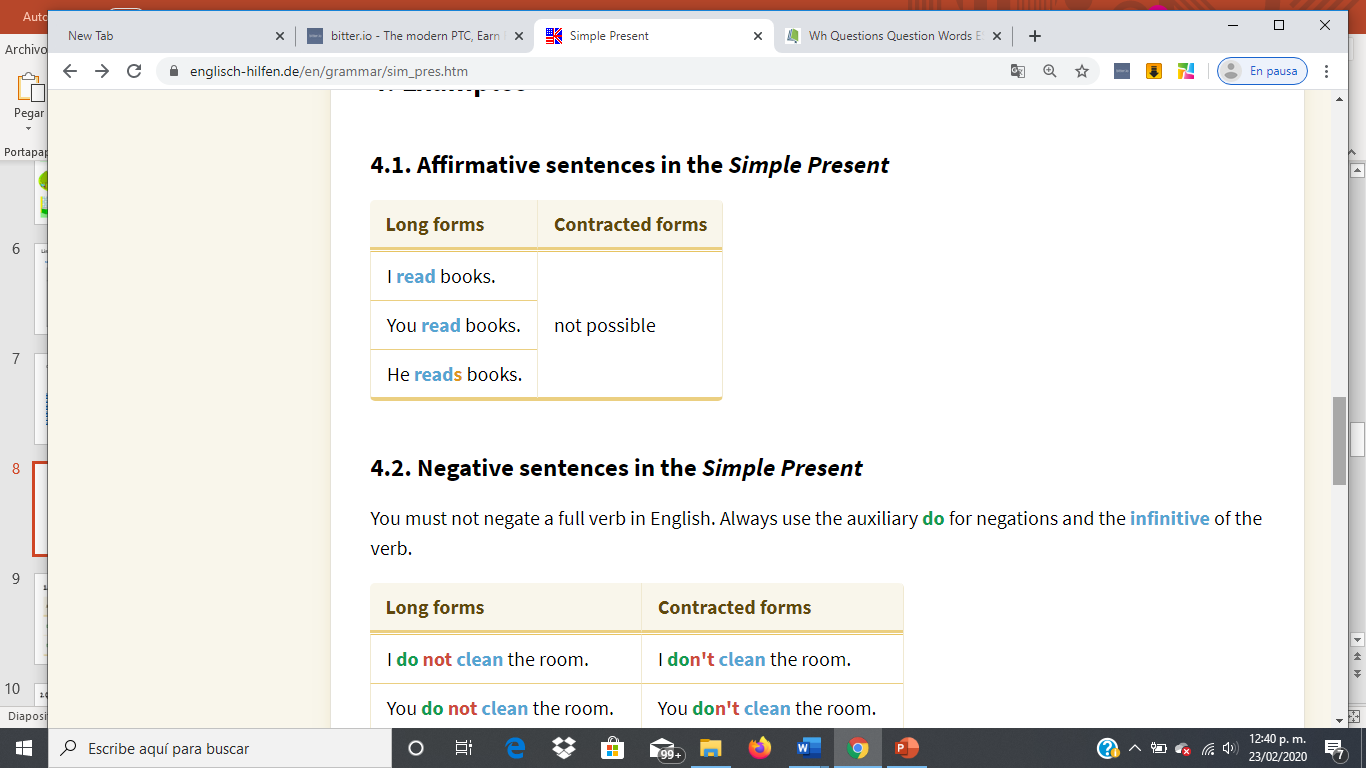 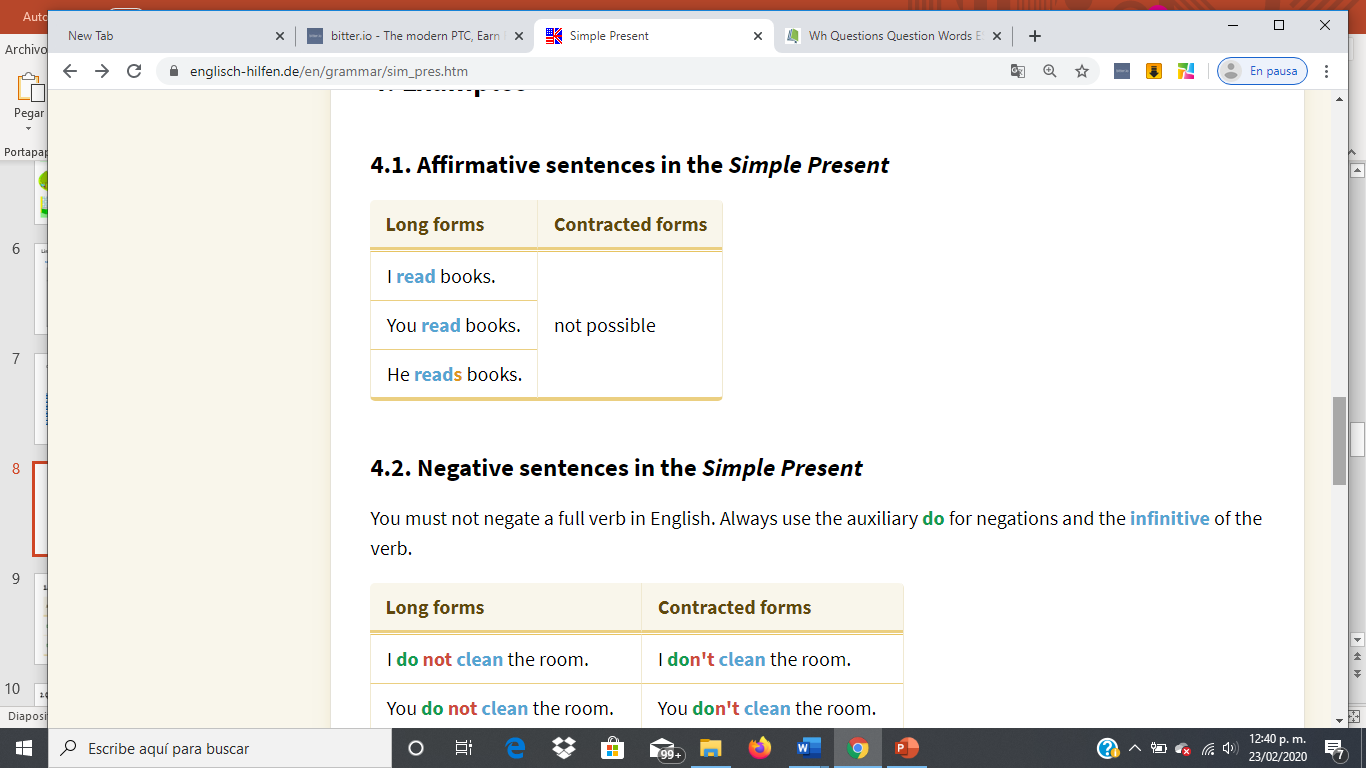 Subject + verb + Rest
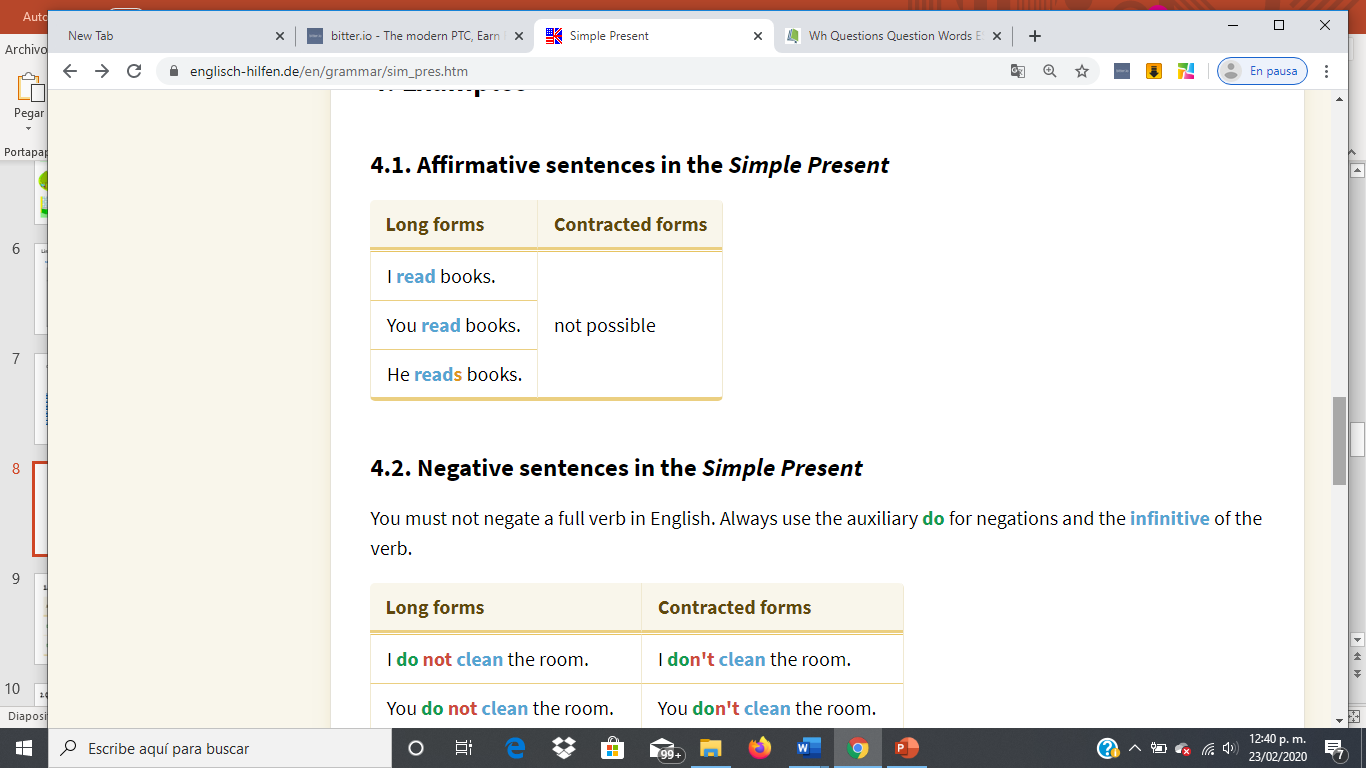 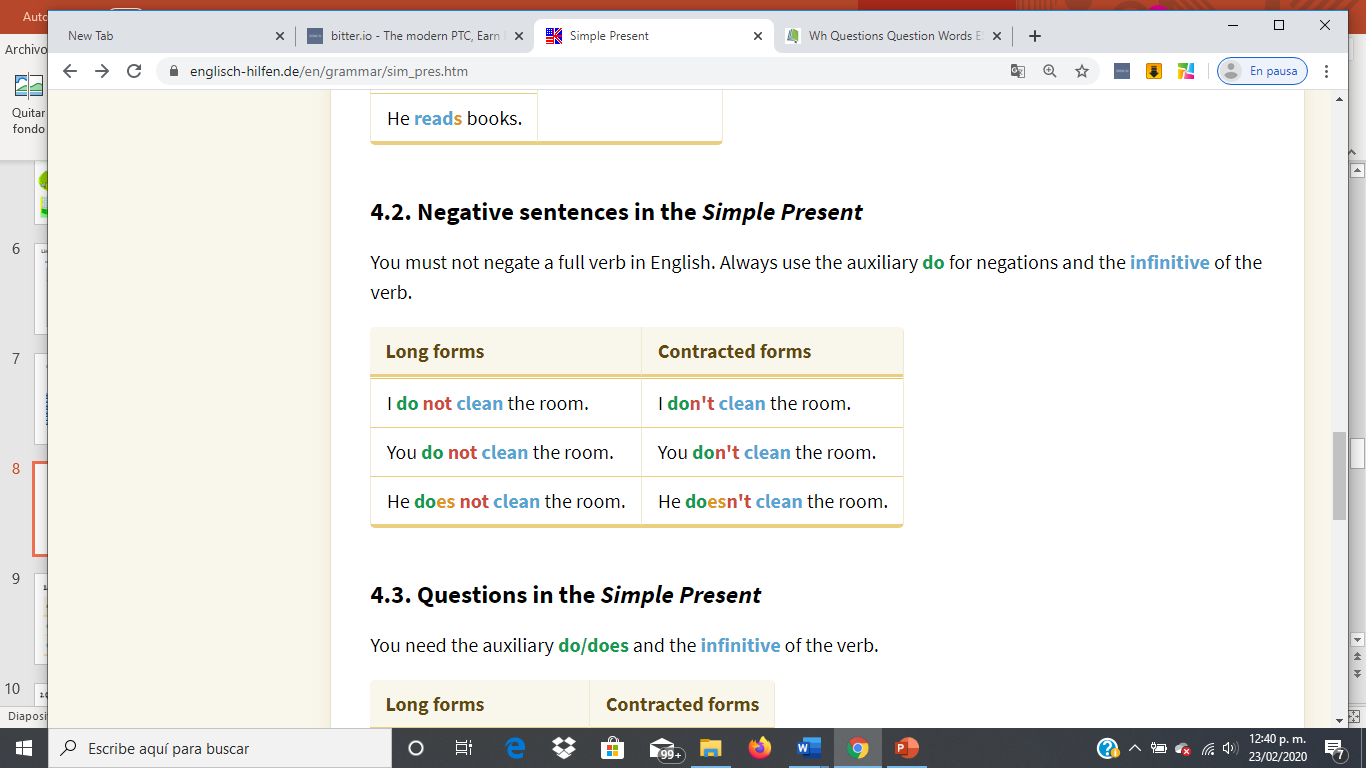 Subject + auxiliar-not  + verb  + Rest
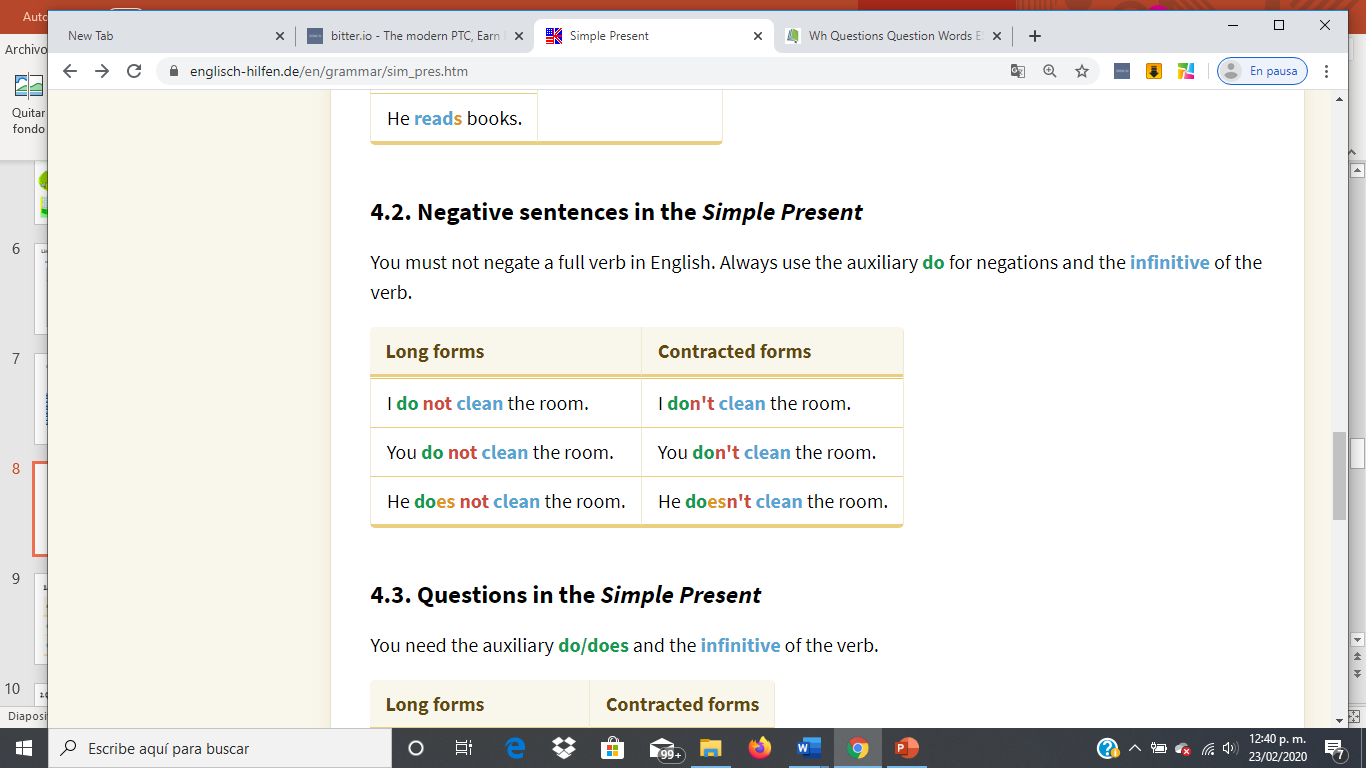 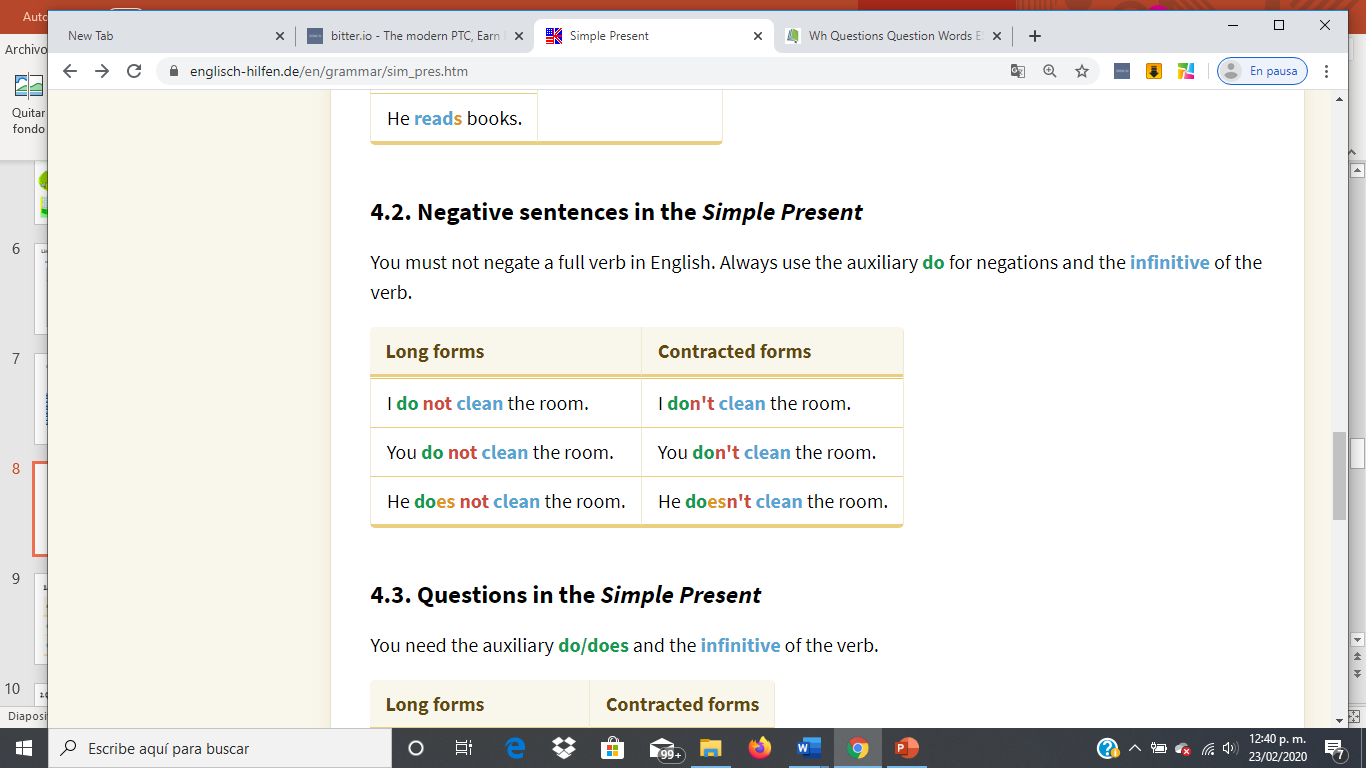 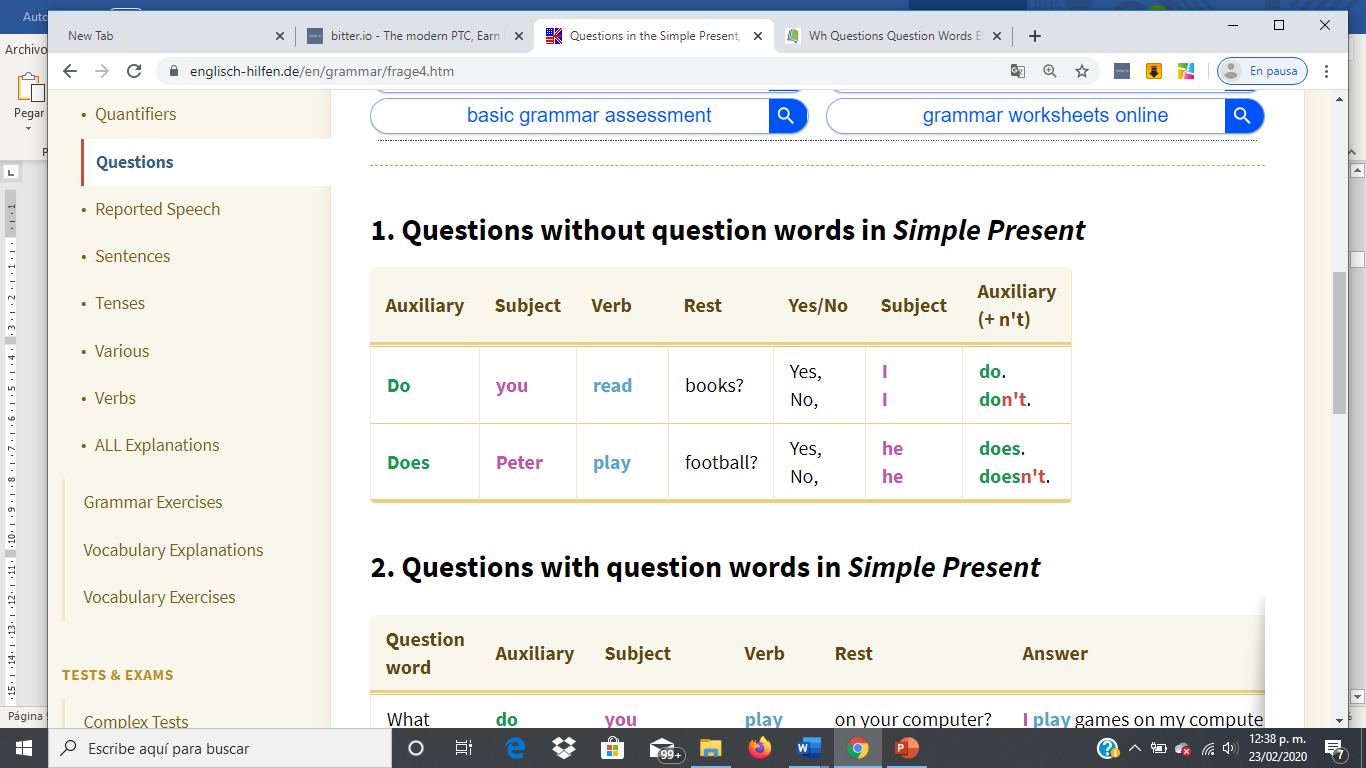 Question
Answer
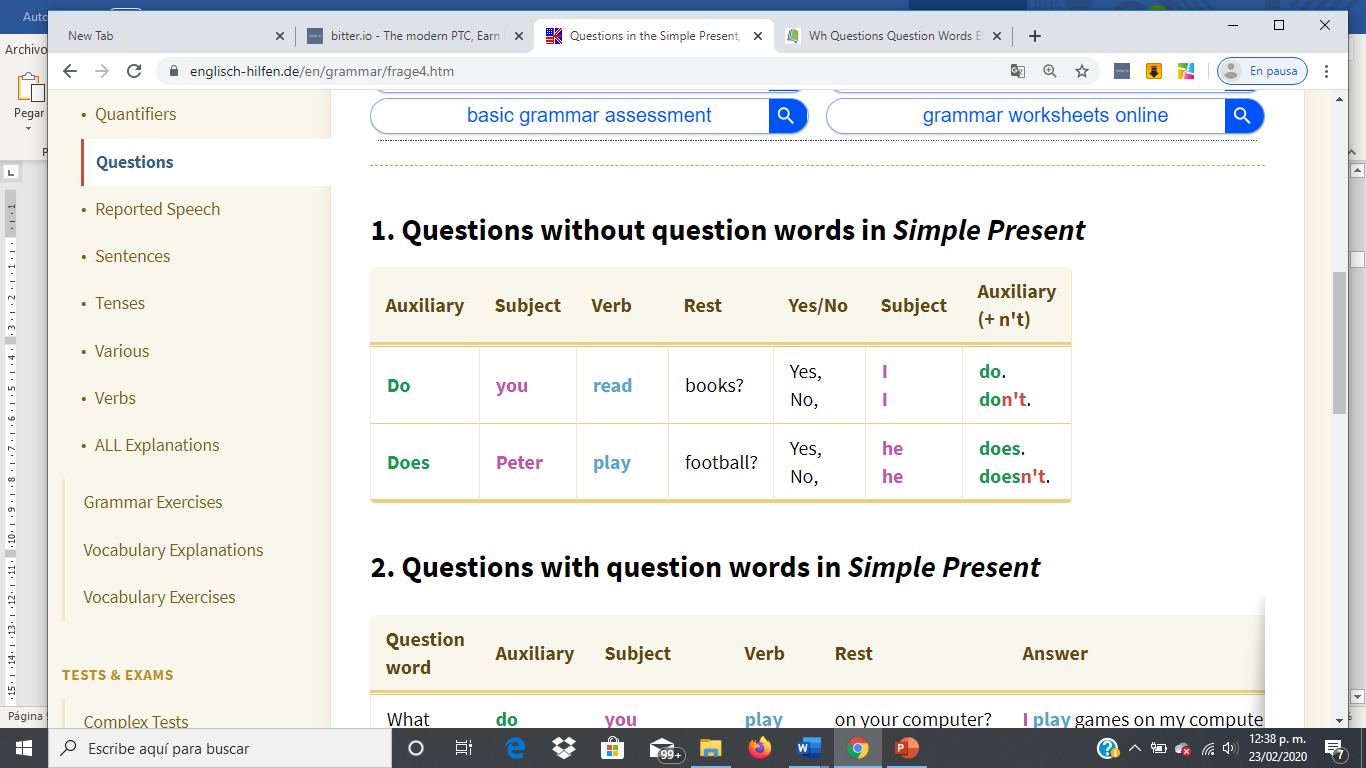 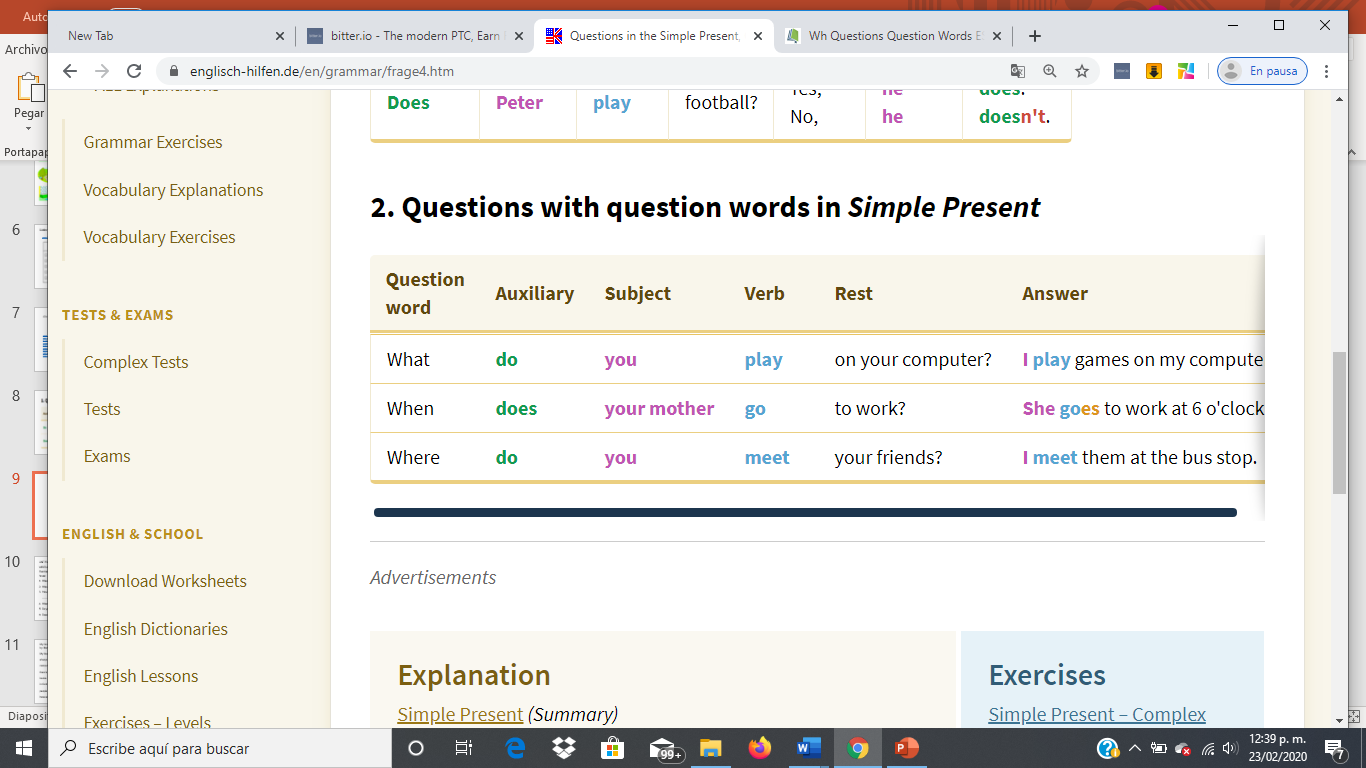 Question
Answer
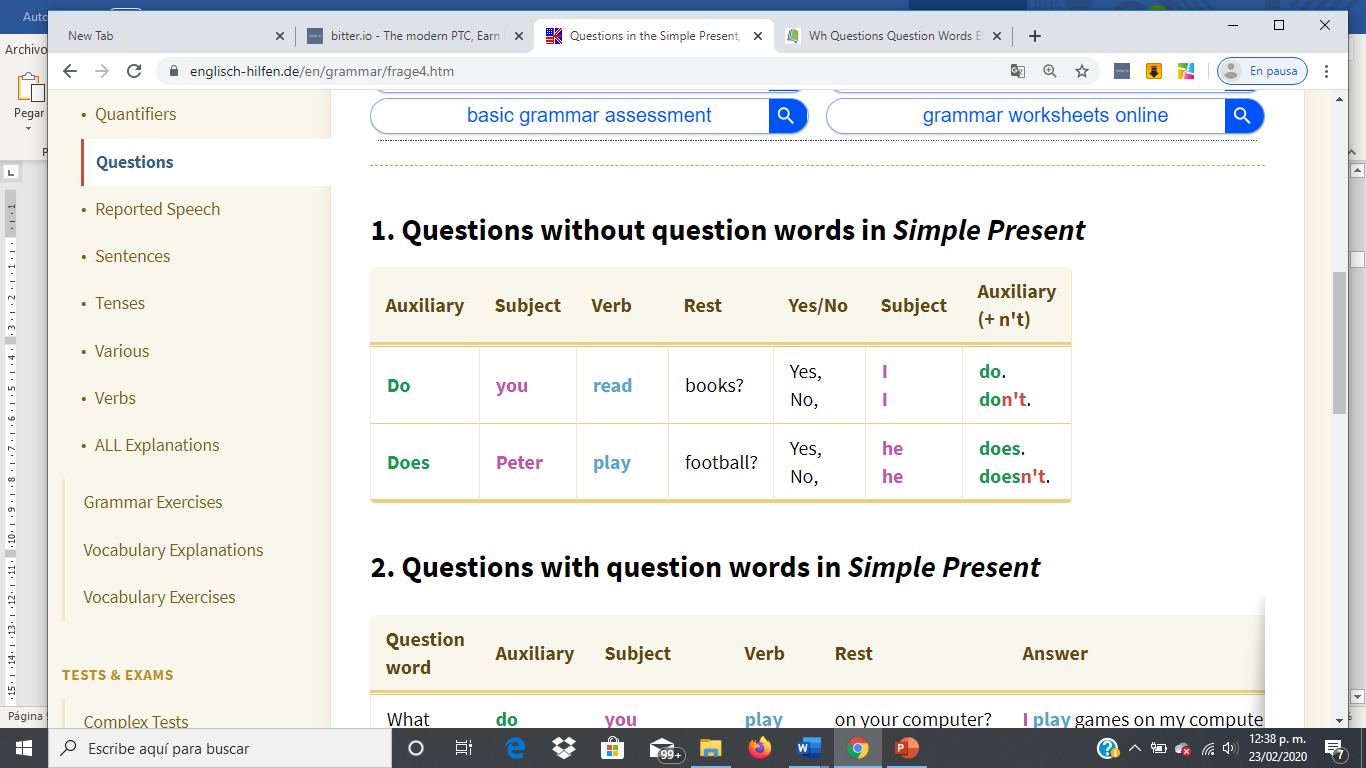 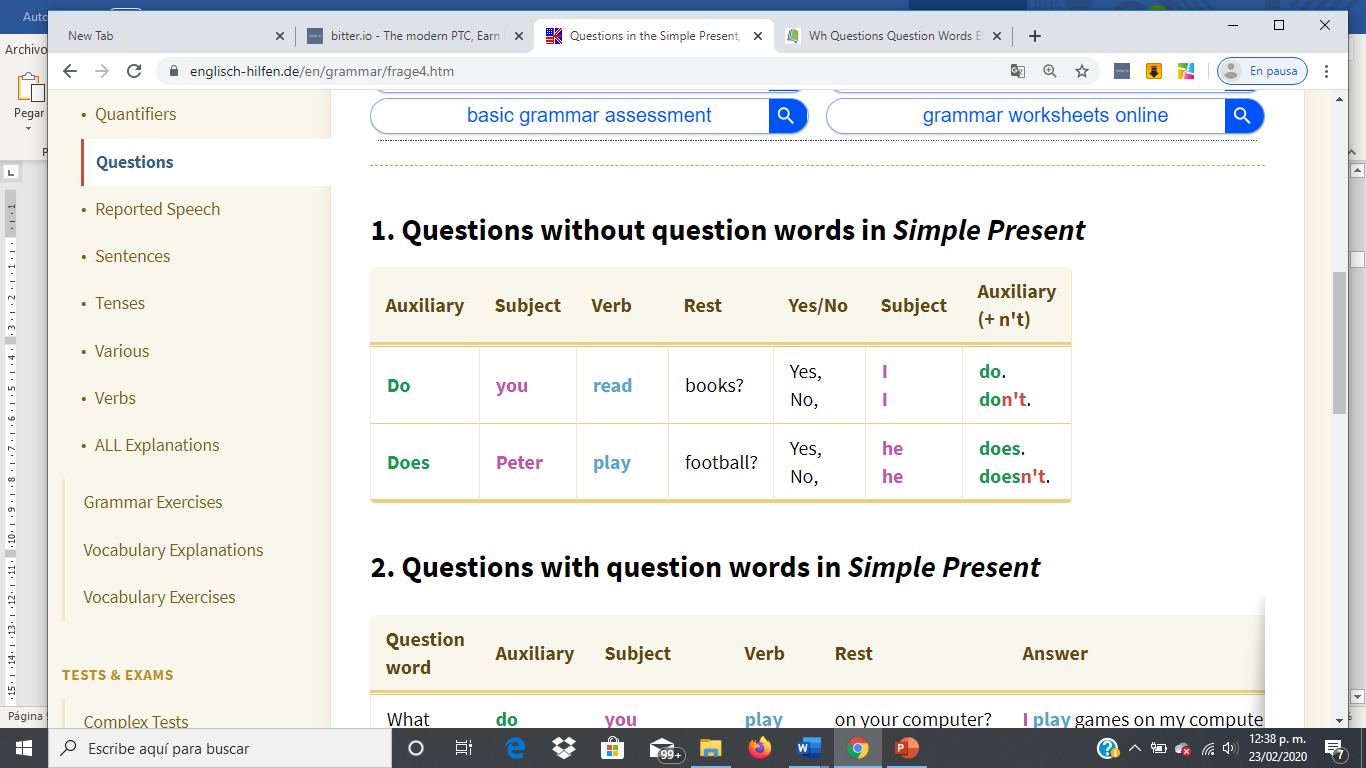 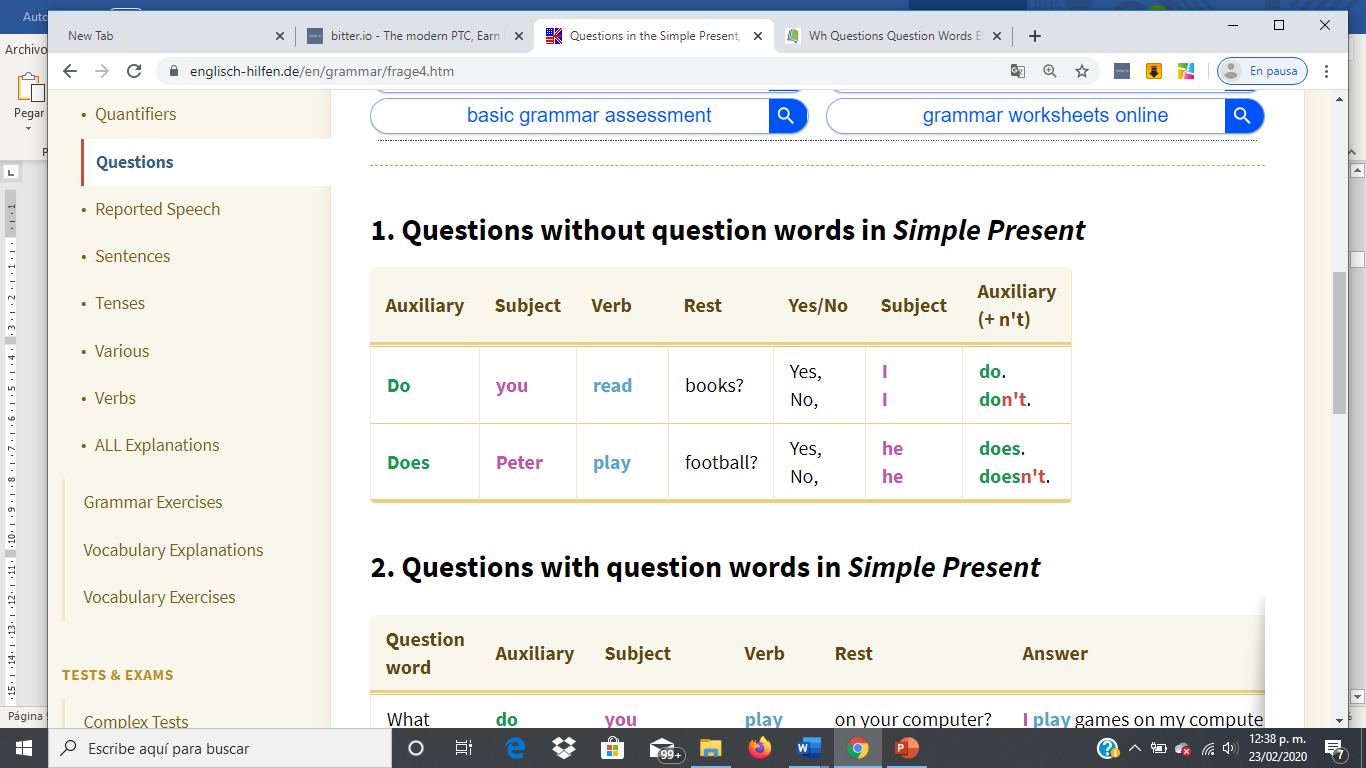 Subject   verb   Rest
Wh
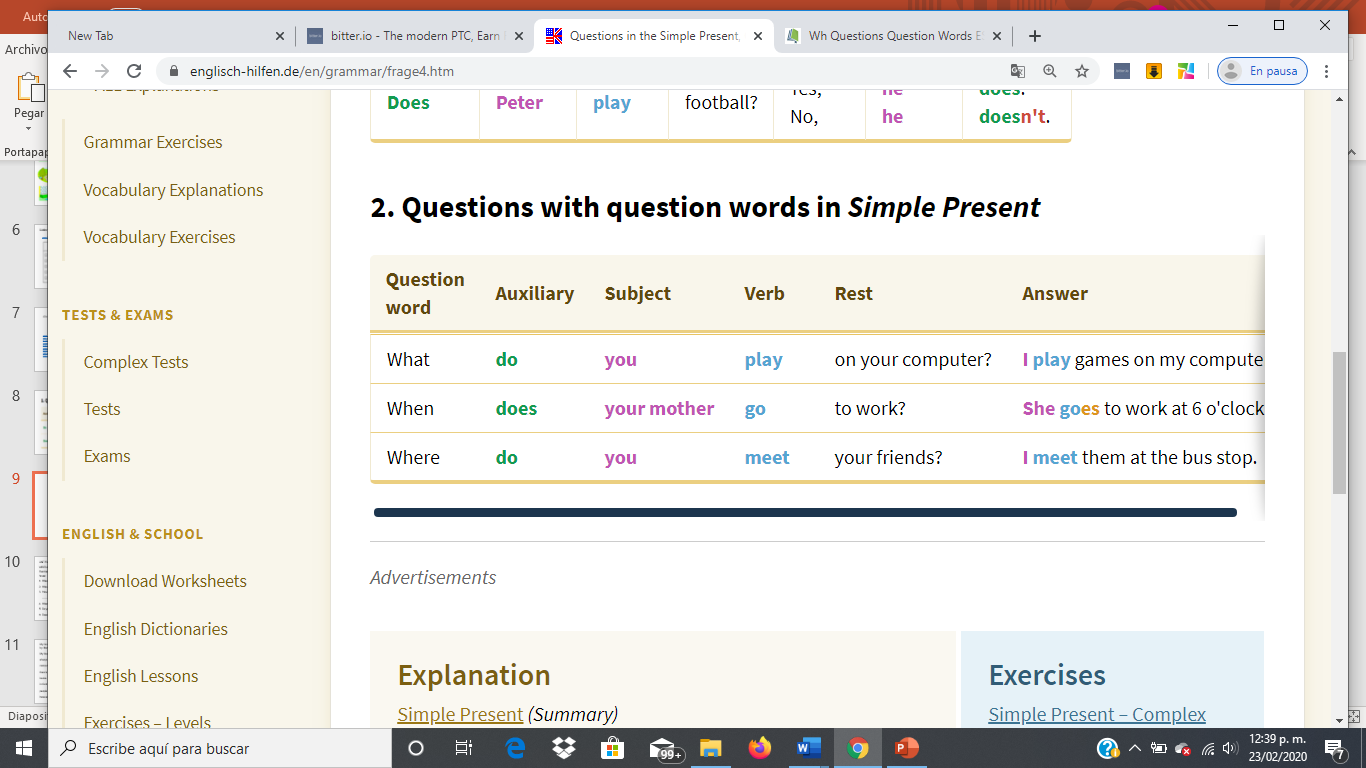 Write negative sentences
I don’t clean my  bedroom.(not-clean)
Mary doesn’t eat in the kitchen (not-eat)
My father doesn’t watch TV in the livingroom (not-watch)
They don’t play with the dog in the yard (not-play)
We don’t go to bed early (not-go)
Albert doesn’t keep his car in the garage (not-keep)
Answer the following questions 
Do you live in a house or an apartment? I do live in a house
Do you like your house? Yes, I like, my house is big and beauty
Does your brother has his own bedroom? Yes, he does
Does your house have a yard/ swimming pool/ a nice view/etc..? I have a yard, I don’t have a swimming pool and a nice view
Where do you live? In Saltillo Coahuila, Mexico, in the Suburb Pueblo Insurgentes I live in a house big, is color white very beauty, my house has many rooms, and have two bathrooms
Where does your brother sleep? in his own room next to my parents' room